KIỂM TRA BÀI CŨ
Thế nào là vật liệu dẫn điện, vật liệu cách điện? Nêu ví dụ
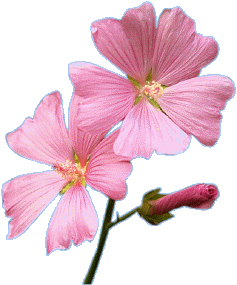 Đố Vui
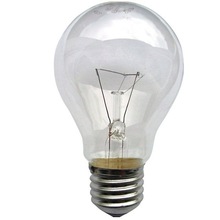 Đầu thì trọc lóc
Tóc thì mọc trong
Hai dây thòng lòng
Có trong nhà bạn
( Là cái gì?)
Đèn sợi đốt
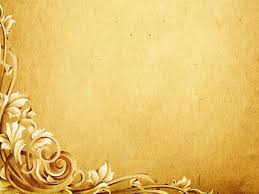 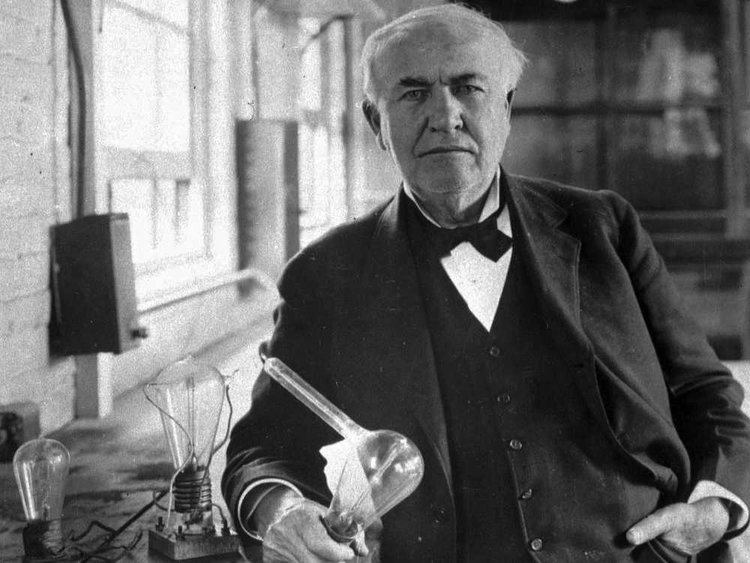 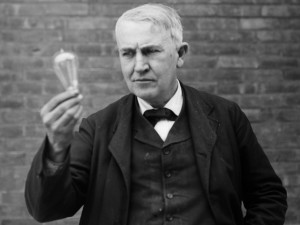 TIẾT 33: CHỦ ĐỀ  ĐỒ DÙNG LOẠI ĐIỆN – QUANG
(TIẾT 1)
Phân loại đèn điện 
Đèn điện tiêu thụ điện năng và biến đổi điện năng thành quang năng
Đèn sợi đốt
Đèn huỳnh quang
Đèn phóng điện
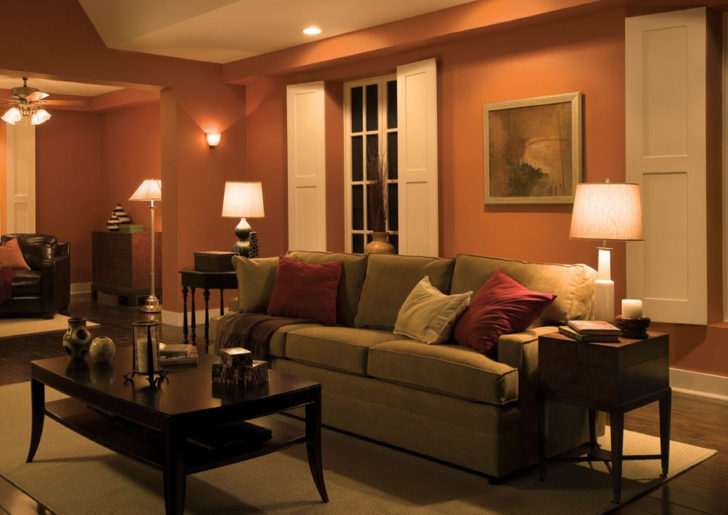 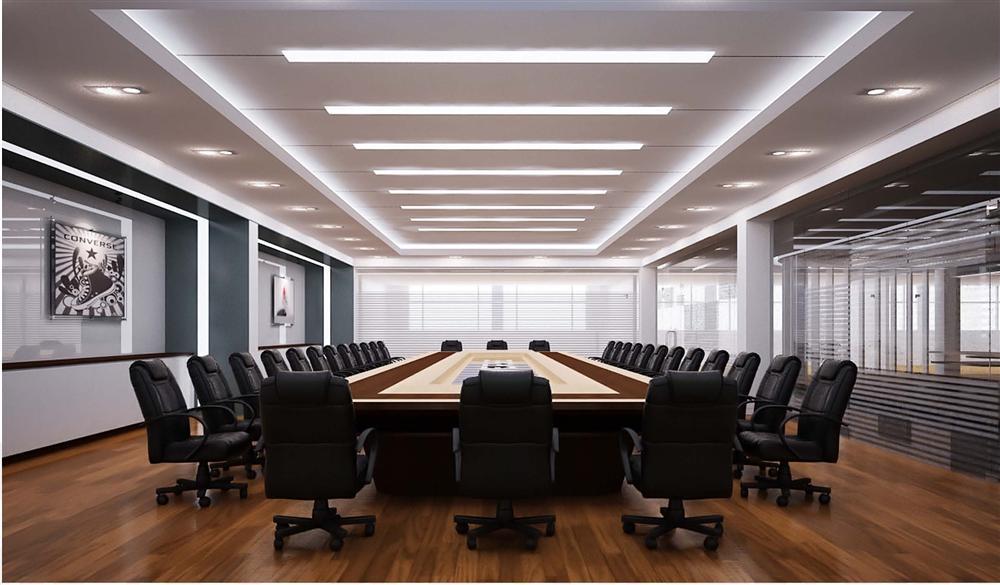 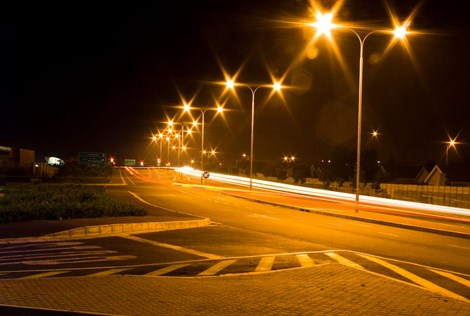 II. Đèn sợi đốt
Cấu tạo 
	Em hãy quan sát tranh kết hợp với mẫu vật đèn sợi đốt. Thảo luận nhóm trả lời những nội dung sau:
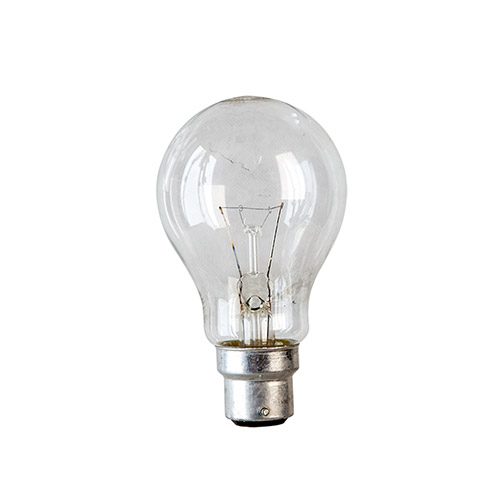 1. Đèn sợi đốt gồm những bộ phận nào?
2. Vật liệu và công dụng cuả từng bộ phận đó?
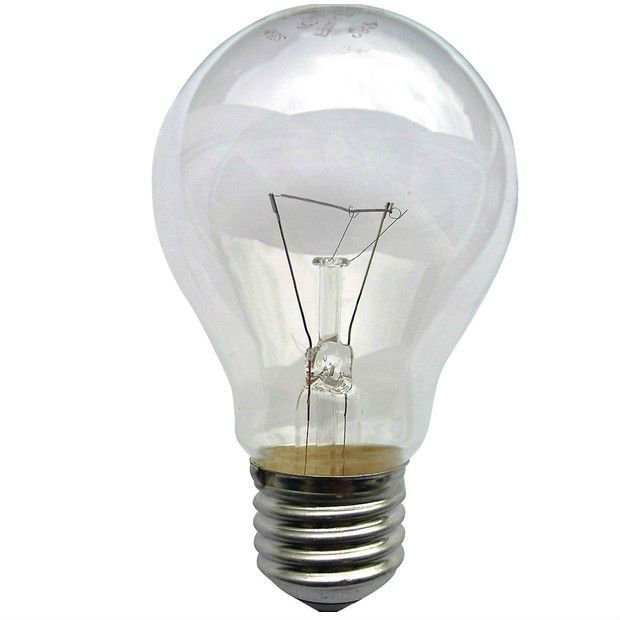 Sợi đốt
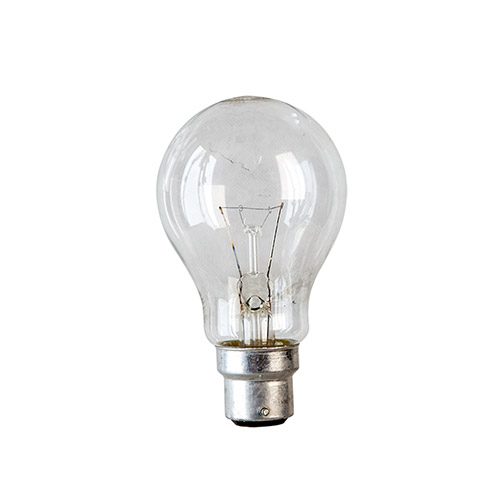 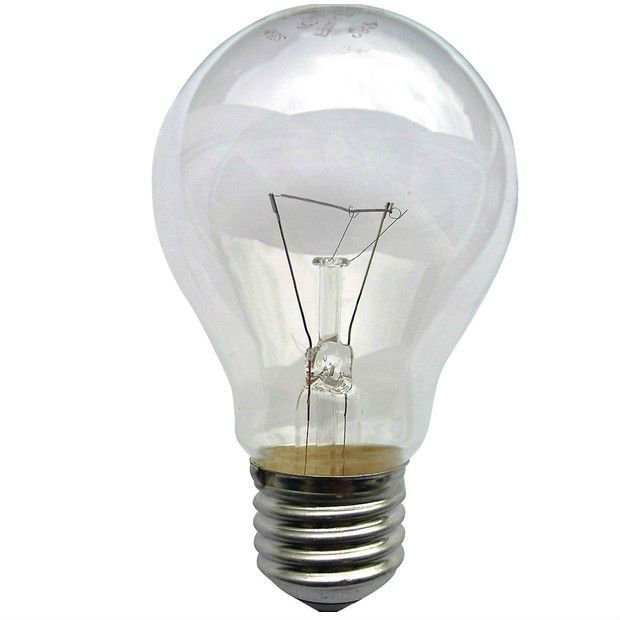 Bóng thủy tinh
Đuôi đèn
II. Đèn sợi đốt
Cấu tạo
Sợi đốt (dây tóc)
b. Bóng thủy tinh
c. Đuôi đèn
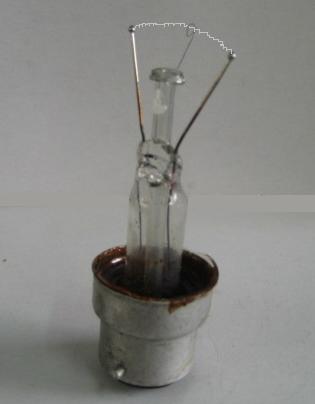 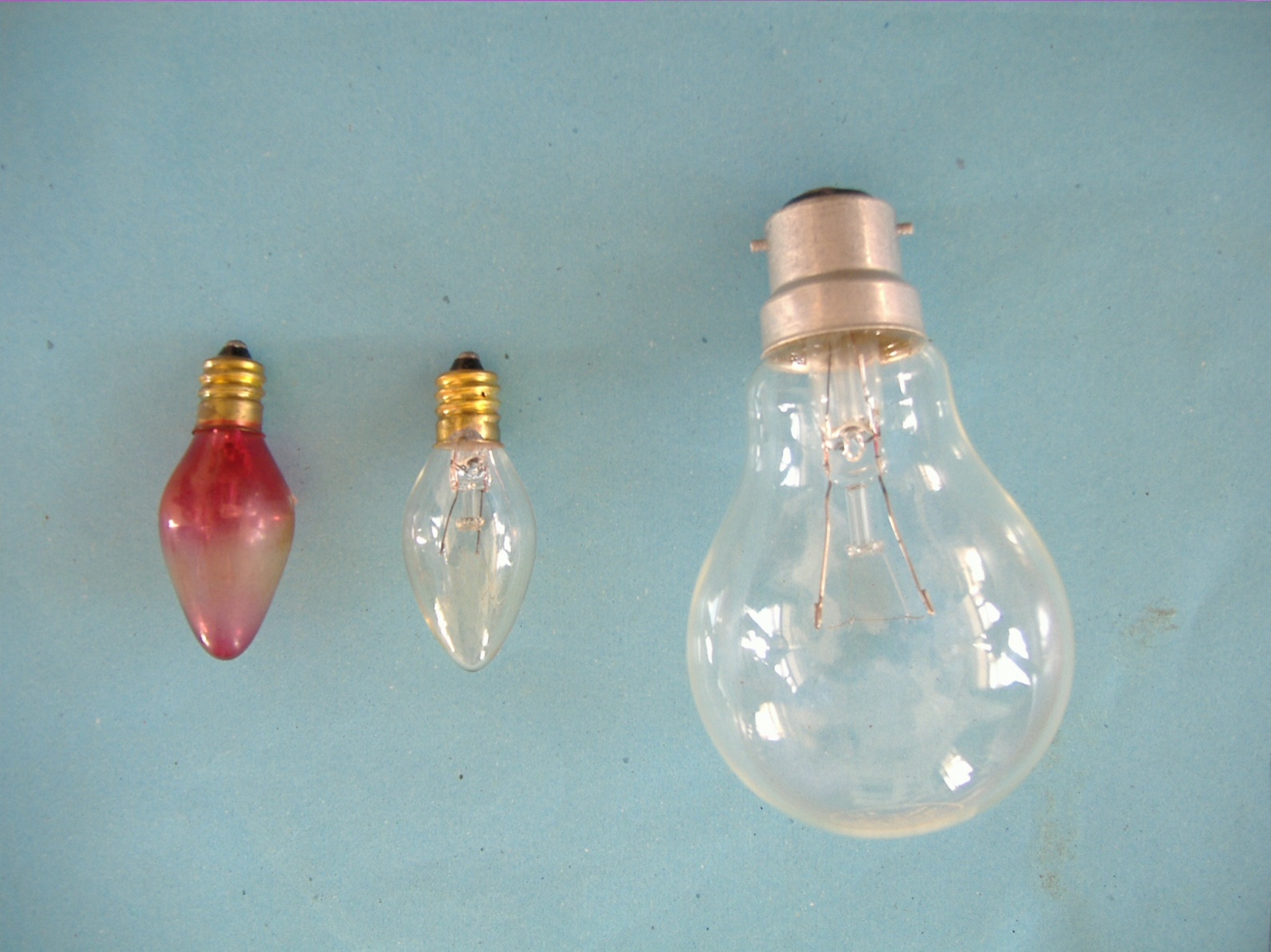 Tiếp điện
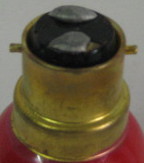 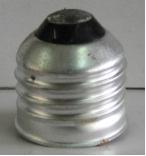 II. Đèn sợi đốt
Cấu tạo
Nguyên lí làm việc
3. Đăc điểm
- Phát ra ánh sáng liên tục
- Hiệu suất phát quang thấp
- Tuổi thọ thấp
II. Đèn sợi đốt
Cấu tạo
Nguyên lí làm việc
3. Đăc điểm
4. Số liệu kĩ thuật
Điện áp định mức
127V, 220V…
15W, 25 W, 40W, 60W, 75W…
Công suất định mức
II. Đèn sợi đốt
Cấu tạo
Nguyên lí làm việc
3. Đăc điểm
4. Số liệu kĩ thuật
5. Sử dụng
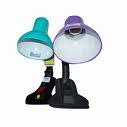 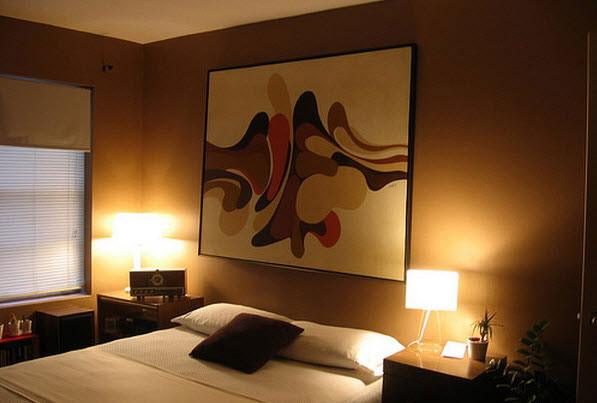 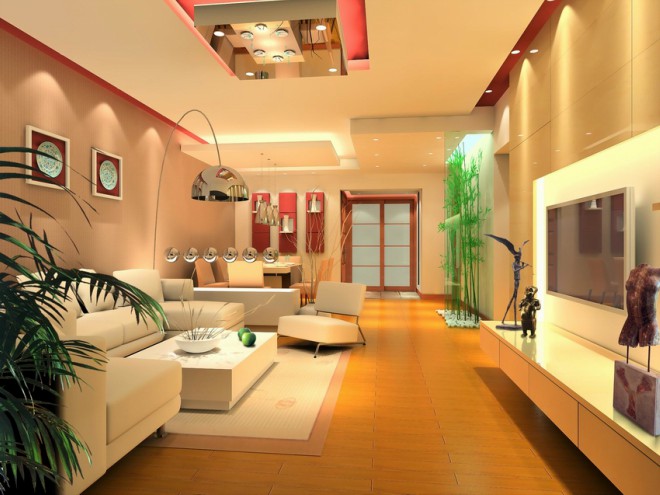 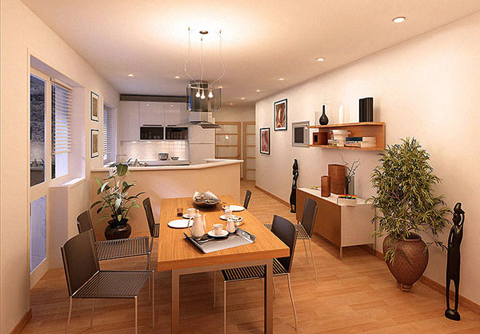 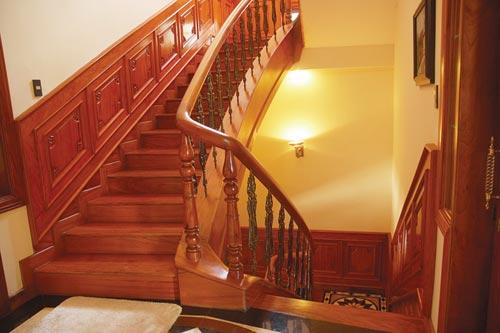 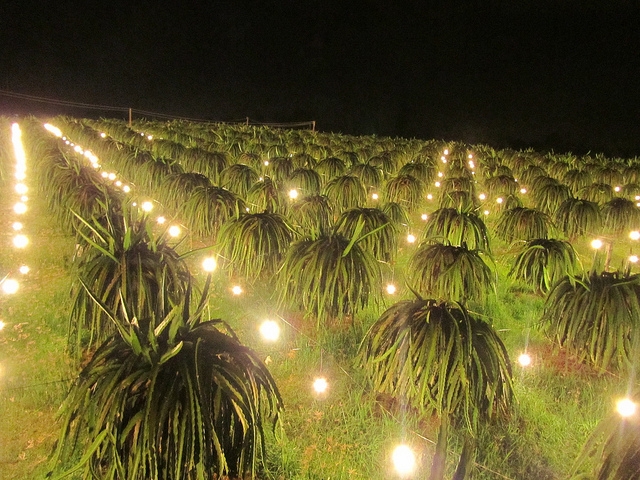 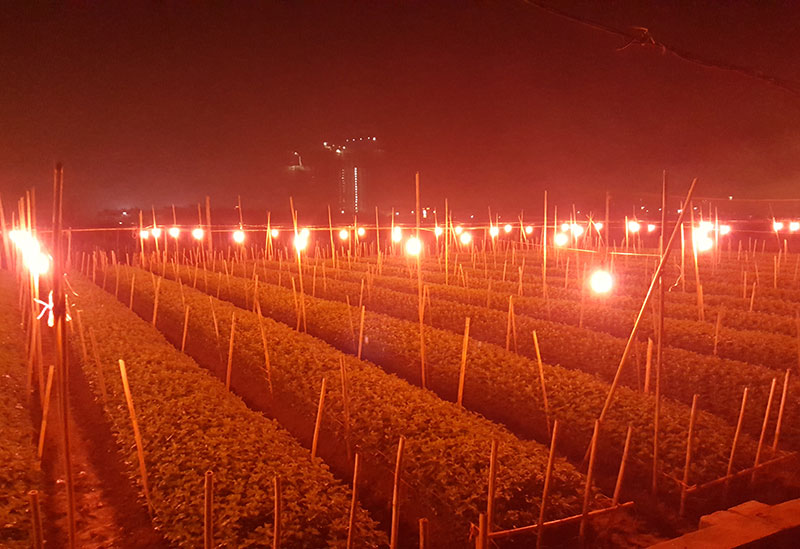 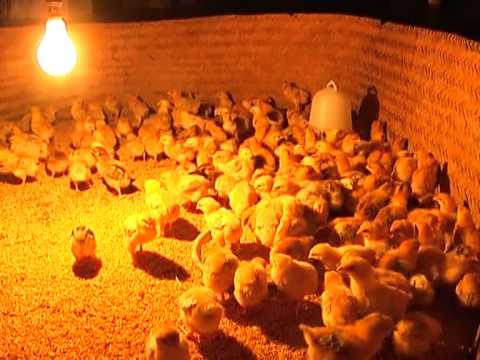 II. Đèn sợi đốt
Cấu tạo
Nguyên lí làm việc
3. Đăc điểm
4. Số liệu kĩ thuật
5. Sử dụng
Thường xuyên lau chùi bụi bám trên đèn
Hạn chế đi chuyển và làm rung đèn khi đèn đang phát sáng
Củng cố
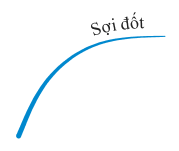 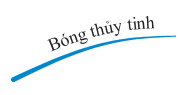 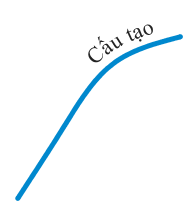 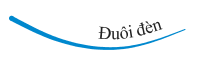 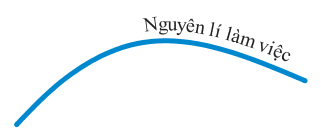 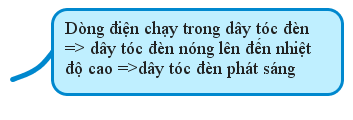 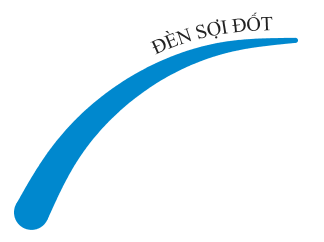 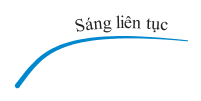 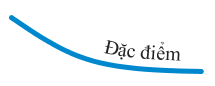 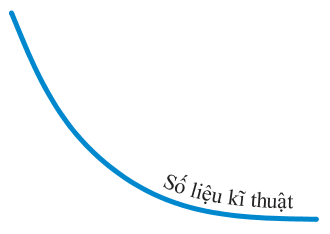 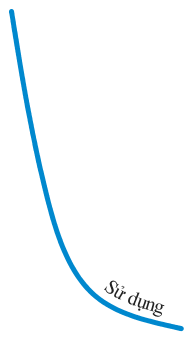 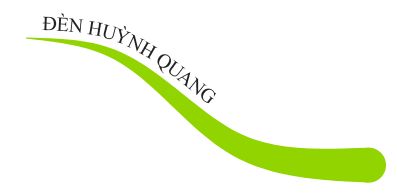 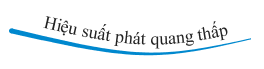 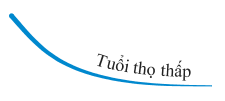 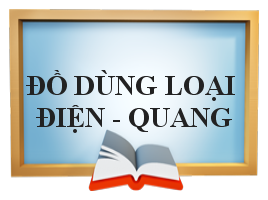 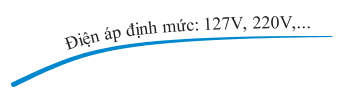 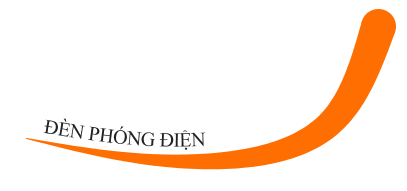 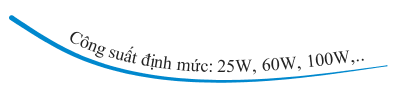 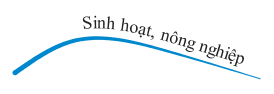 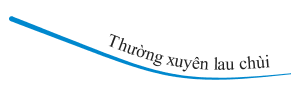 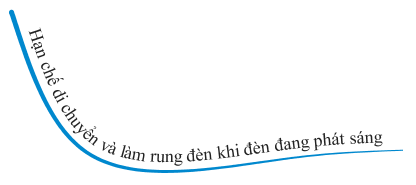 Hướng dẫn về nhà
Học bài, trả lời câu hỏi cuối bài SGK
 Đọc, chuẩn bị bài 39 “ Đèn huỳnh quang”
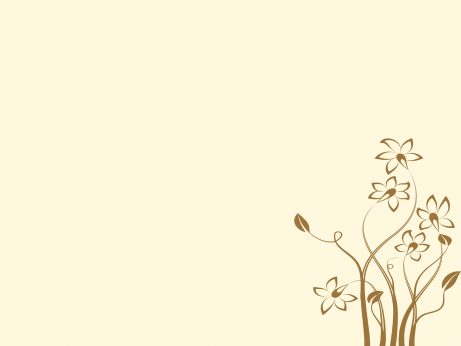 TIẾT HỌC KẾT THÚC
CHÚC CÁC EM HỌC TỐT